CVRČAK – najljepša pjesma MediteranaSEMEP 2019.
Cvrčak i mrav                                        Ezop
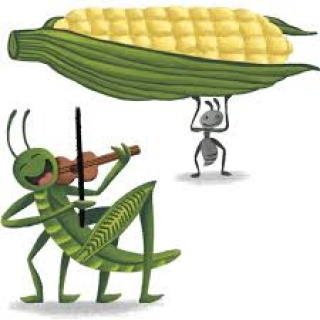 2
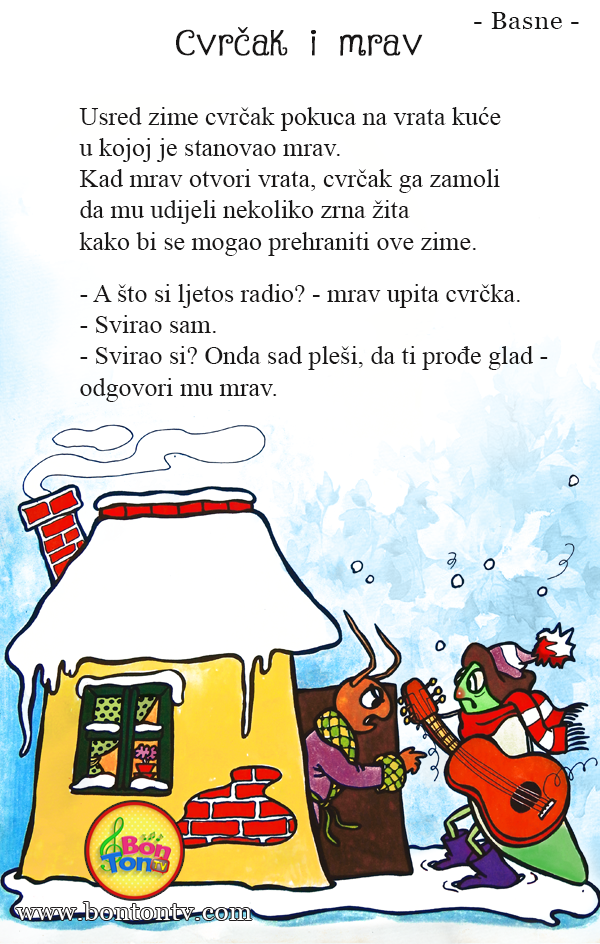 3
CVRČAK -sistematika
4
RAZRED-Insecta
Kukci su najbrojniji razred skupine člankonožaca.
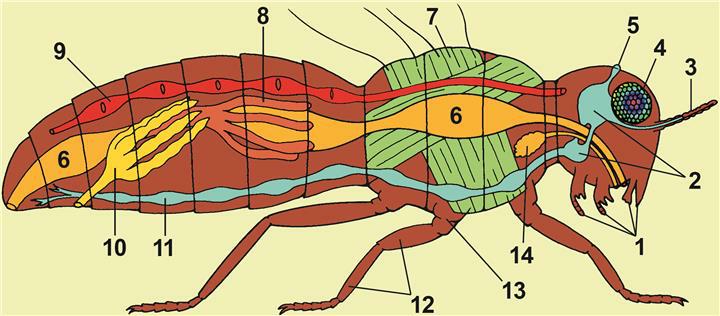 5
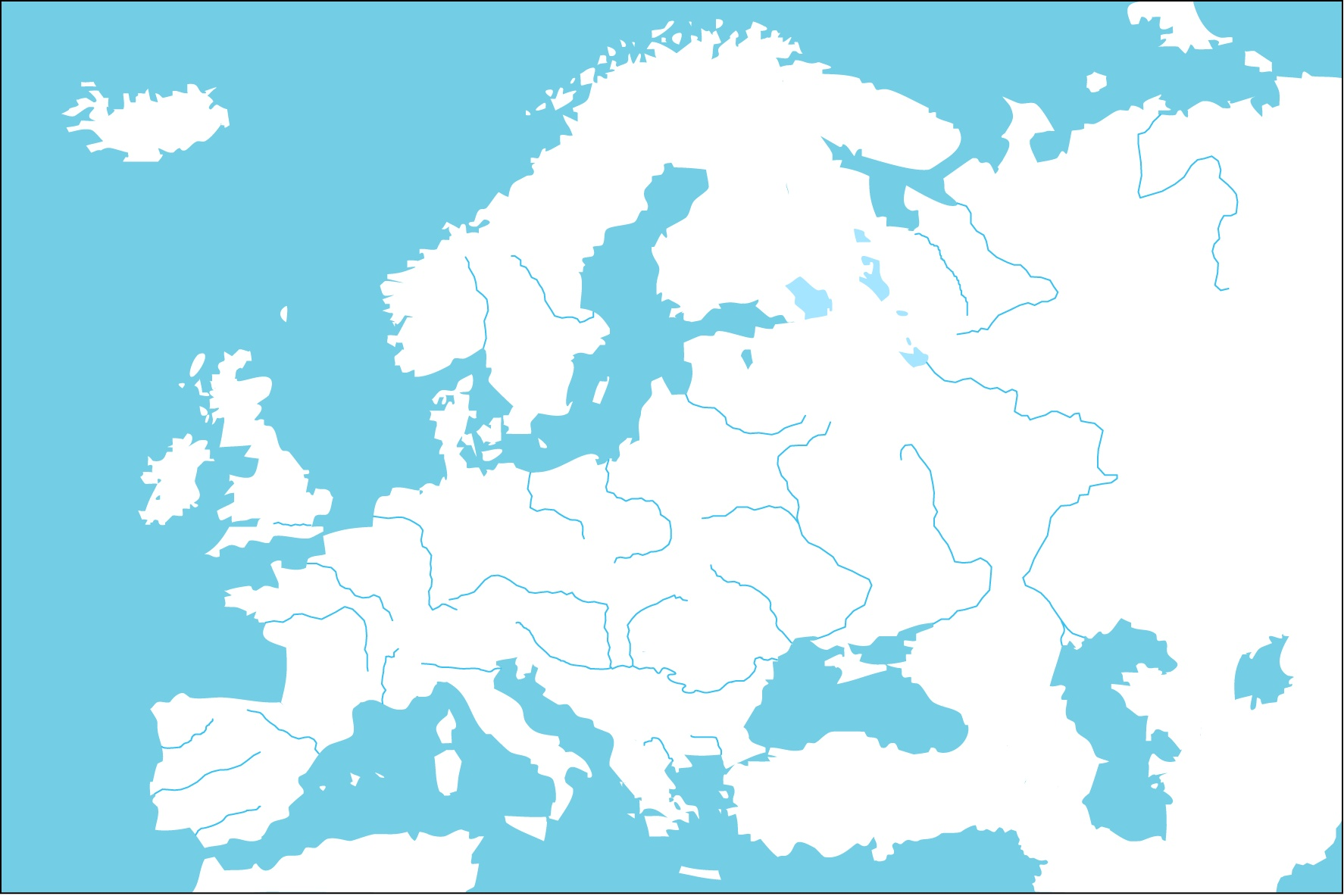 Maps
our office
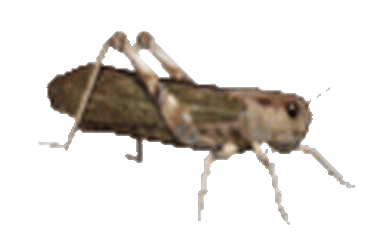 6
CVRČAK - vrste
manin cvrčak (Cicada orni)
obični cvrčak (Lyristes plebejus)
veliki cvrčak (Cicada plebeja)
vinogradski cvrčak (Tibicen haematides)
7
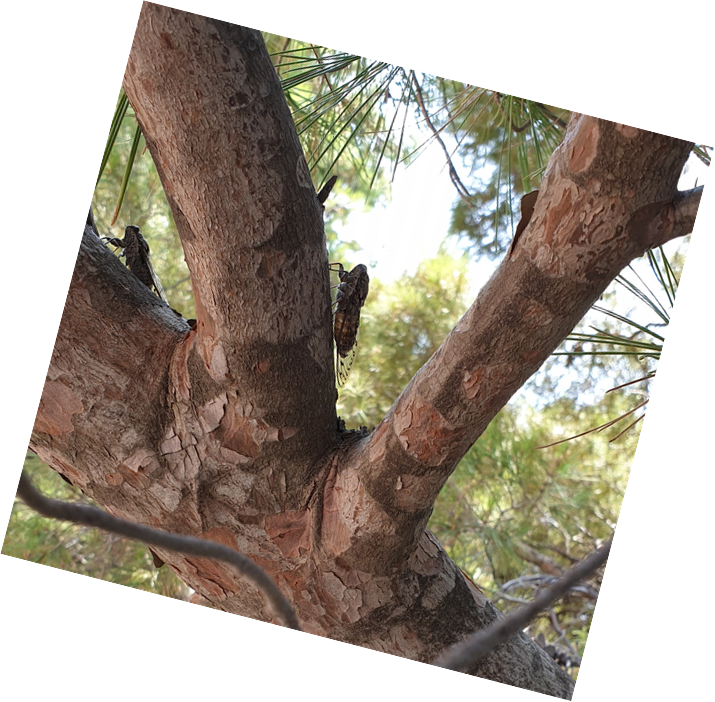 Lyristes plebejus L.
8
CVRČAK - građa
ticala
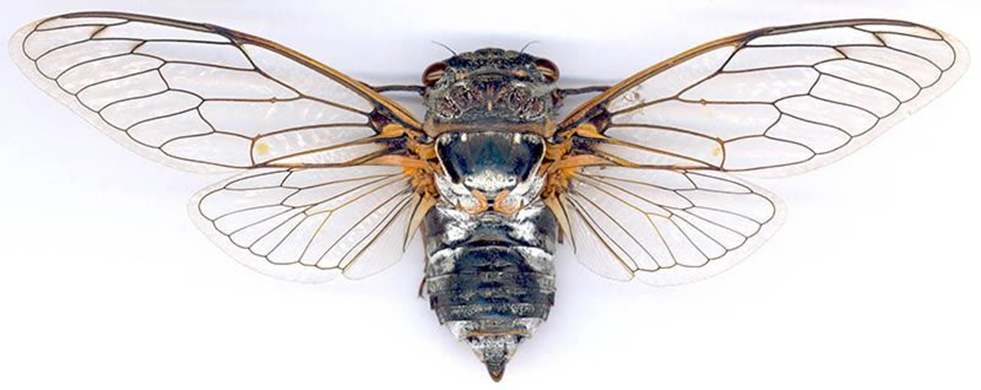 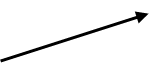 GLAVA
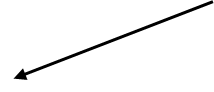 TRUP
prednja krila
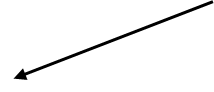 ZADAK
cvrčalo
stražnja krila
9
Lyristes plebejus L.
Kako nastaje zvuk?
cvrčalo – napeta kožica na zatku koju pokreće mišić
cvrče samo mužjaci i tako privlače ženke
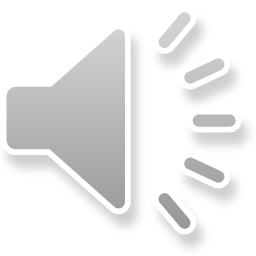 10
CVRČAK – razvojni ciklus
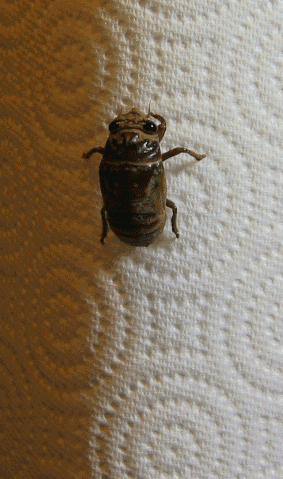 11
Terenski rad
odlazak u borovu šumu (Pinus halepensis L.)
mjerenje jakosti zvuka u dB pomoću aplikacije Sound Meter
mjerenje frekvencije cvrčanja i određivanje temperature zraka
potraga za jedinkama i fotografiranje
12
Terenski rad
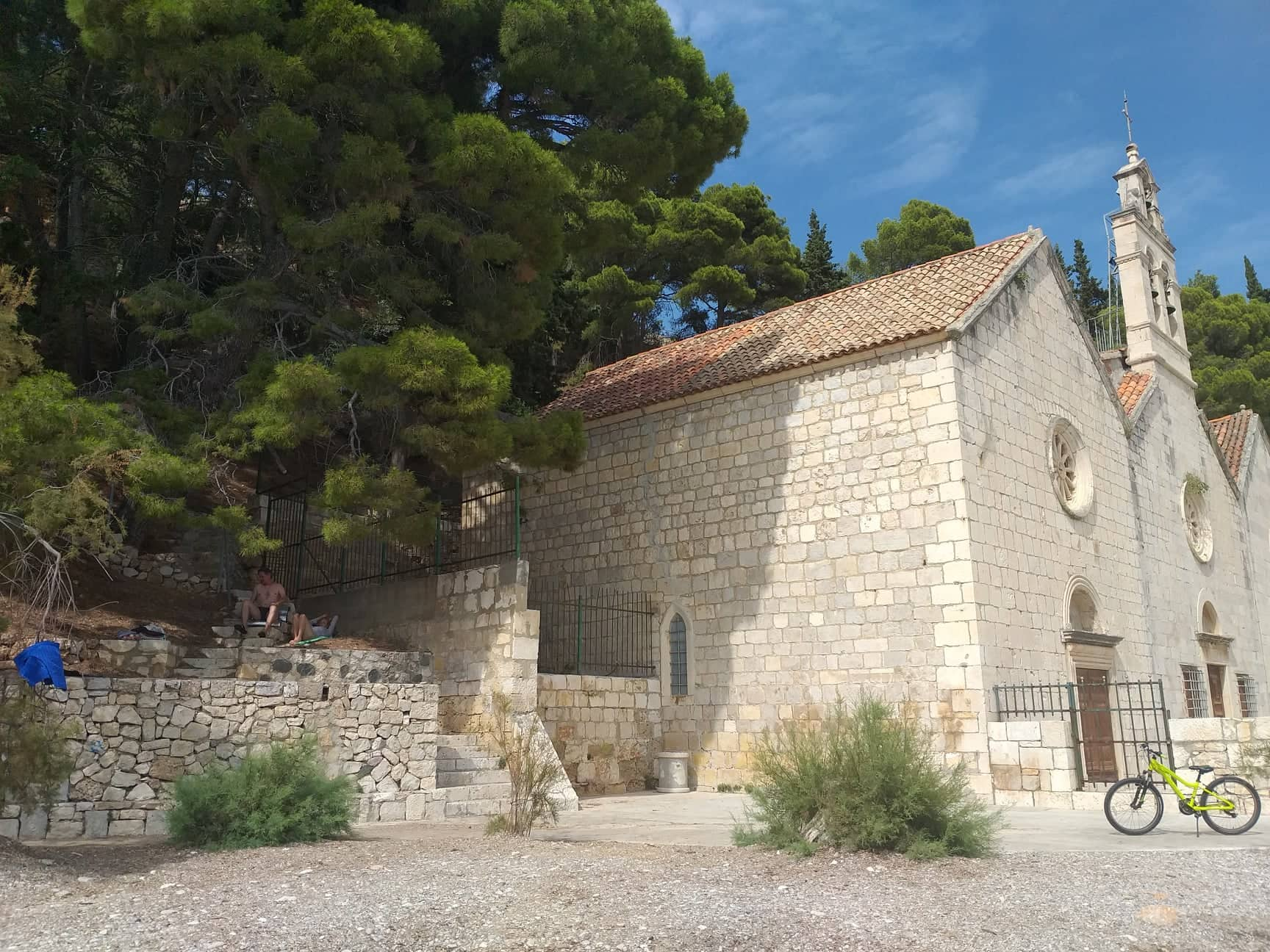 13
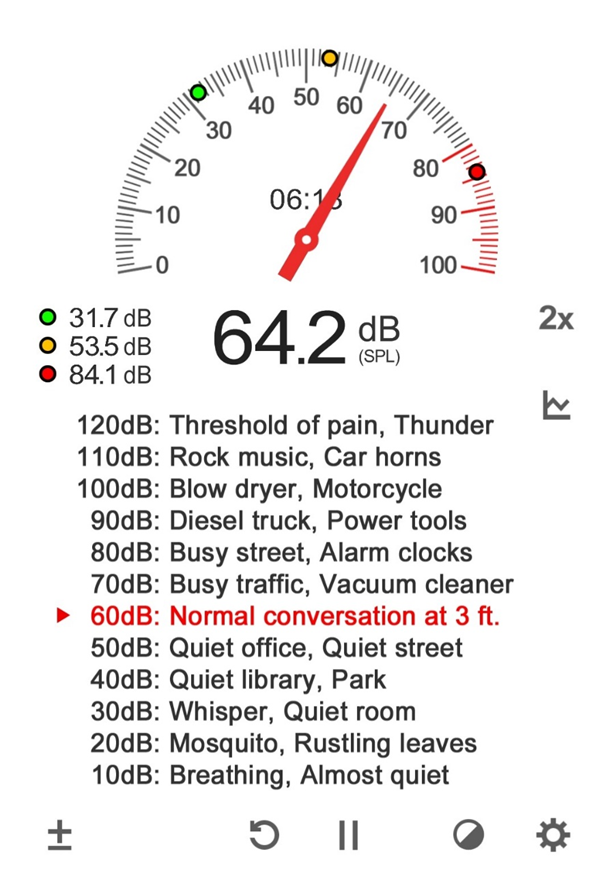 14
15
Cvrčak kao termometar
Fizičar Amos Dobler – temperatura zraka =
broj cvrčanja (10 s)*6 -40/7+10
16
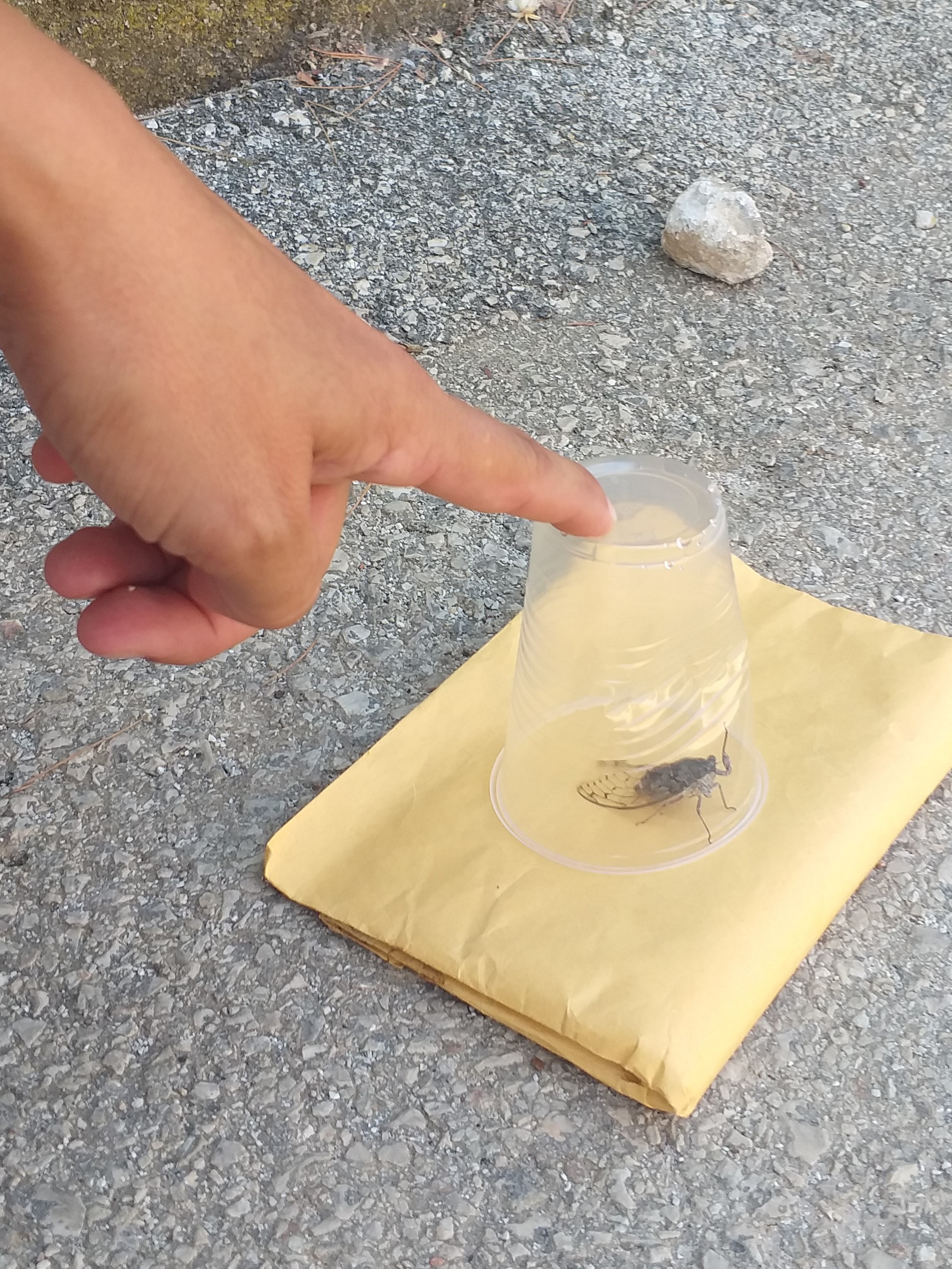 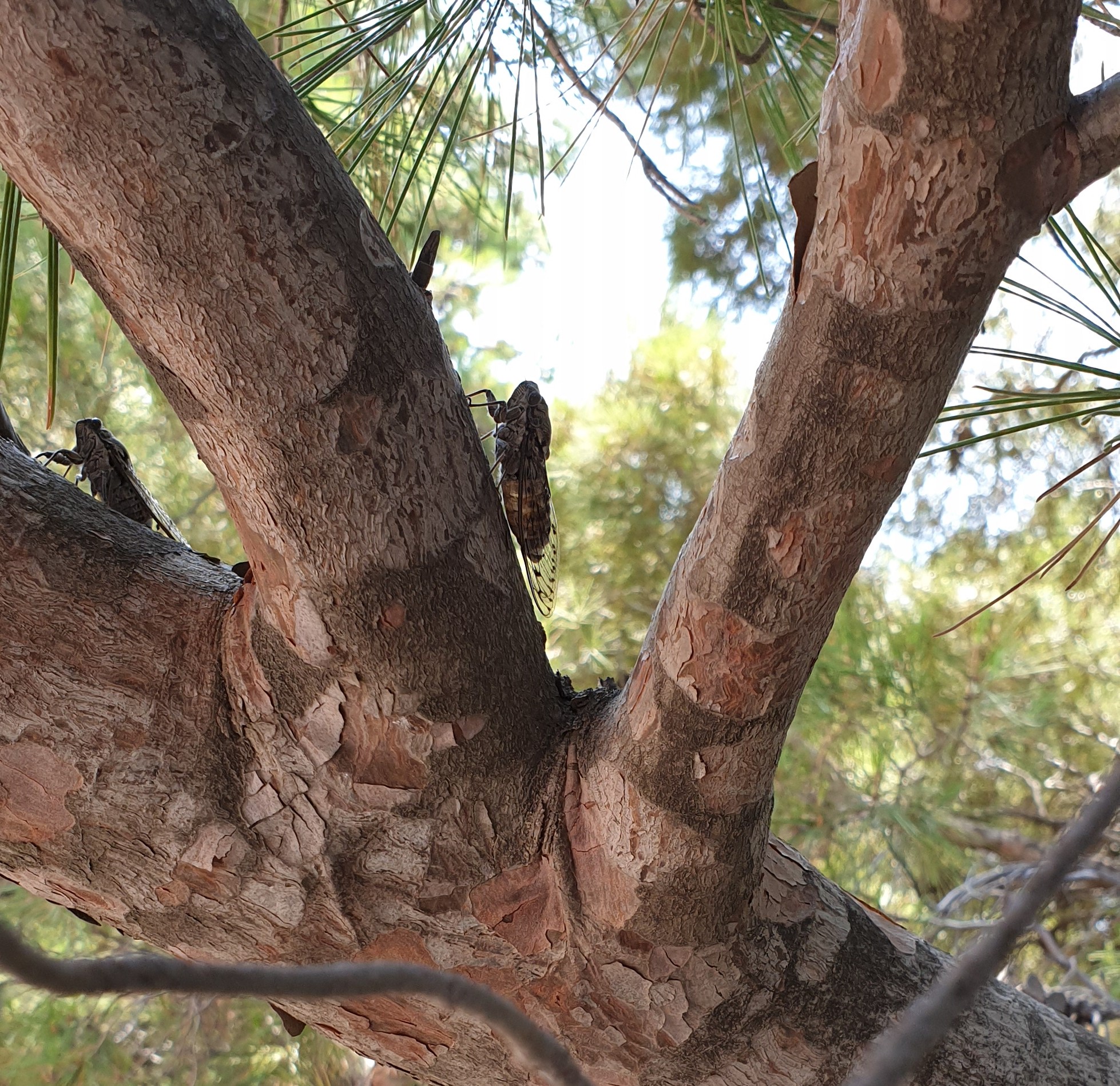 17
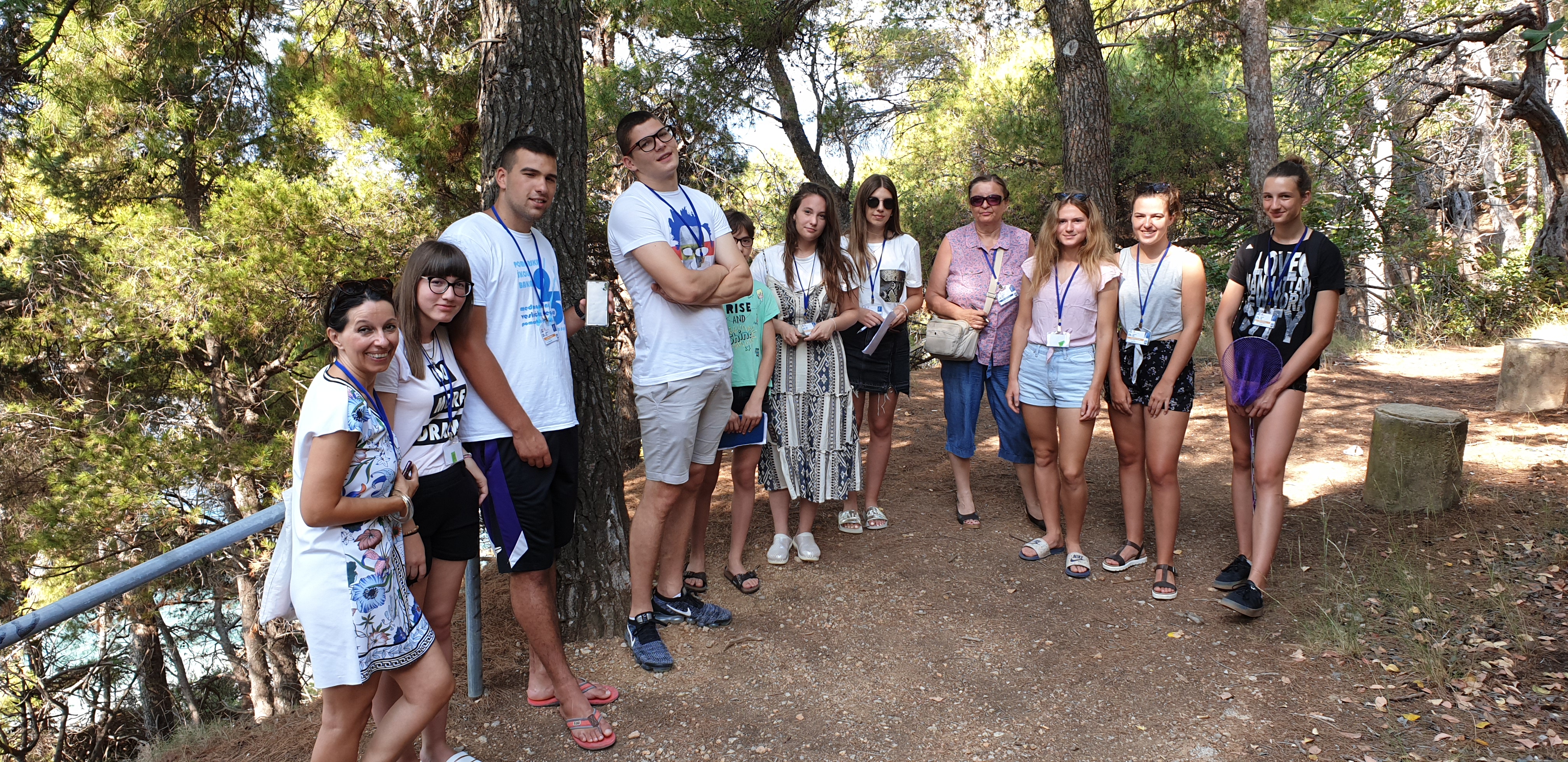 18
„…noć zamiriši, cvrčci počnu pismu“.
19